WOMEN IN MANUFACTURING
…with recommendations for action….
…and seizing  new opportunities….
…overcoming current barriers…
Fostering women to…
Create awareness – communicate atractiveness of manufacturing and new opportunities.
Digital gap. Not enough interest in STEM
Sustaibility, servitization –new business models
ACCESS
Change mindset towards outcome oriented working models and boost innovation through diversity
More flexibility, more diverse and equitable workplace
THRIVE
Working conditions
Working conditions
Mainstream gender issues in industrial policies and company strategies with data, objetives and resources
Not only economic values, but also social and enviromental sustainablity
LEAD
Glass ceiling
…in a new industrial model for high added value manufacturing, that becomes part of the solution to climate and social crisis
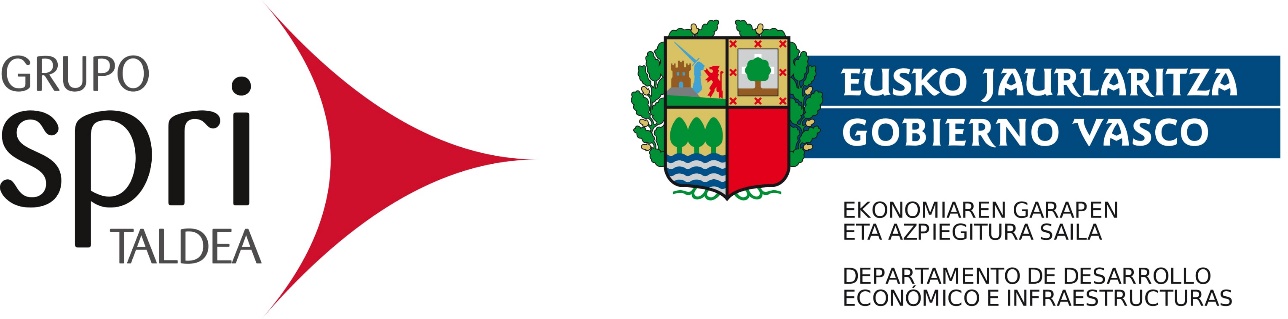